Crescimento da População Humana
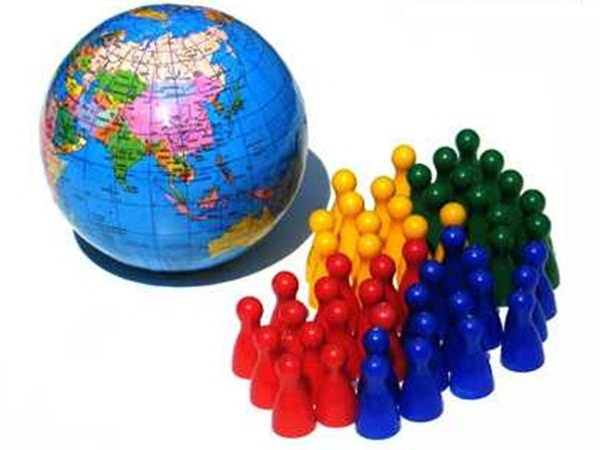 Alunos: 
Amanda Dechen
Igor Machado
Ismael Oliveira
Júlia Garcia
Juliano Trevisan
Leonardo Fernandez
Renato Chiba
Weslley Santos da Silva
Disciplina: LGN0479 – Genética e Questões Socioambientais
Sumário
Histórico: Crescimento populacional mundial
Crescimento populacional atual
Tendências de Crescimento
Consequências do Crescimento populacional
Panorama Brasileiro
Estudo de Caso
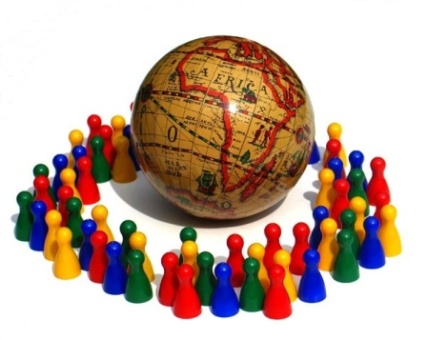 1. Crescimento Populacional Mundial
1ª Fase: até o séc. XVIII (crescimento lento)
Natalidade elevada
Mortalidade elevada
Baixa expectativa de vida

 2ª Fase: final do Séc. XVIII (crescimento rápido)
Revolução industrial: transformações sociais, demográficas e econômicas
Melhorias na agricultura: maior produção de alimentos
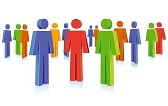 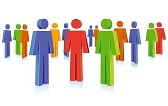 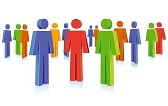 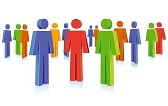 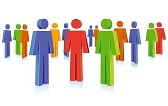 1. Crescimento Populacional Mundial
3ª Fase: 1945 – atualmente (crescimento acelerado/explosão demográfica)
Crescimento demográfico acelerado após a segunda guerra
Grande redução da taxa de mortalidade (após a segunda guerra)
Aumento da taxa de natalidade
Aumento da expectativa de vida

4ª Fase: Atualmente (diminuição na taxa de crescimento)
Queda na taxa de natalidade nos países desenvolvidos
Alta taxa de natalidade em países subdesenvolvidos
1. Crescimento Populacional Mundial
Crescimento populacional ao longo do tempo
1. Crescimento Populacional Mundial
Concentração da população mundial por país
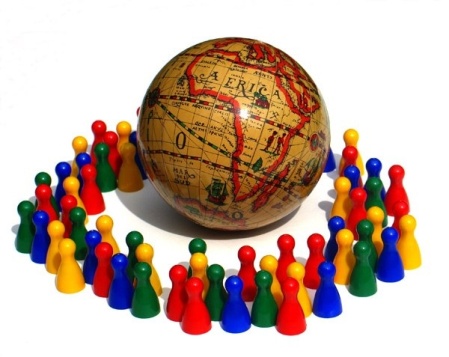 2. Crescimento Populacional Atual
Desaceleração do crescimento mundial.
Fonte: United  Nations Population Division
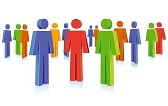 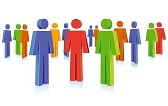 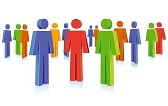 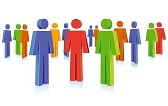 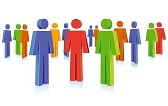 2. Crescimento Populacional Atual
Ritmo de crescimento populacional diferenciado geograficamente; razão: nível socioeconômico.
Europa: estagnado
América do Norte: moderado
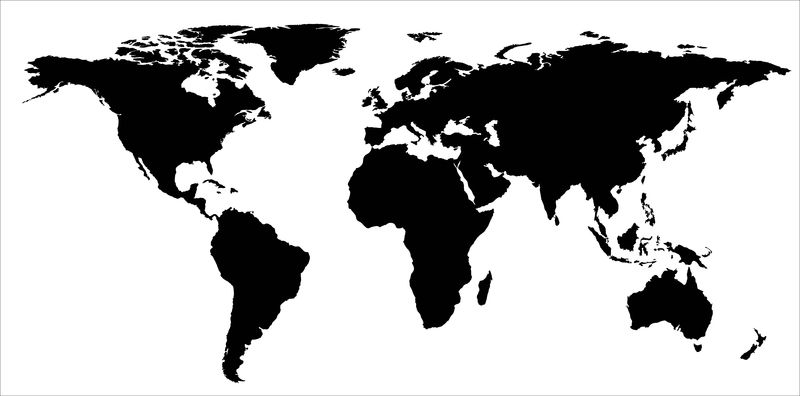 Ásia e Oceania: de 
moderado
 a alto
América Latina: alto
África: muito alto
2. Crescimento Populacional Atual
Países Subdesenvolvidos: 

moderado a elevado crescimento vegetativo
altas taxas de natalidade
altos índices de mortalidade
maior população rural
altas taxas de fertilidade
papel da mulher como provedora do lar e da família
 baixa escolaridade e assistência de saúde pública
Países Desenvolvidos: 

desaceleração do crescimento vegetativo
queda na taxas de natalidade
baixos índices de mortalidade
forte urbanização e êxodo rural
queda nas taxas de fertilidade
alto custo de criação dos filhos
inserção da mulher no mercado de trabalho
difusão e acesso à métodos contraceptivos
alta escolaridade
Fonte: United  Nations Population Division
2. Crescimento Populacional Atual
Crescimento Vegetativo por região (2005 – 2010)
Fonte: United  Nations Population Division
2. Crescimento Populacional Atual
Fonte: United  Nations Population Division
2. Crescimento Populacional Atual
Fonte: United  Nations Population Division
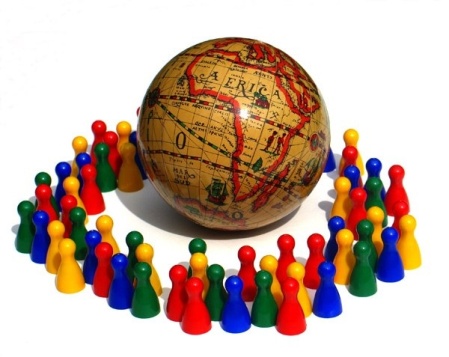 3. Tendências de Crescimento
População deve continuar aumentando, porém em um ritmo menor!
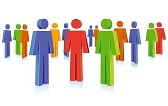 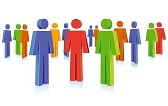 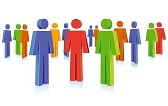 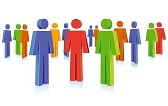 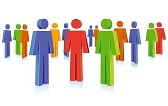 3. Tendências de Crescimento
Taxa geométrica de crescimento negativa
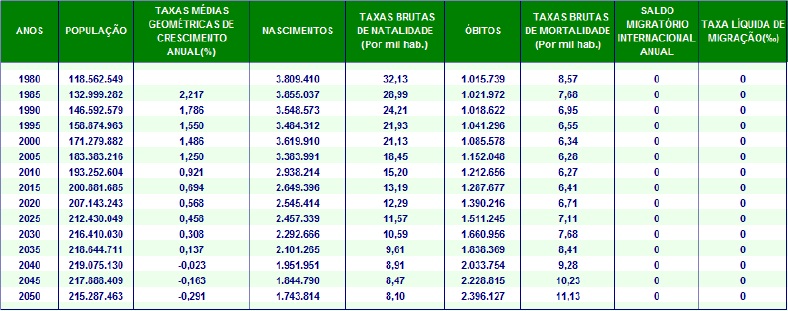 Fonte: IBGE
3. Tendências de Crescimento
No Brasil: (Taxa de fecundidade total)
2013: 1,77

2020: 1,61 

2030: 1,50
Planejamento familiar, medidas de prevenção à gravidez, urbanização, melhor acesso à informação etc.
Fonte: IBGE
3. Tendências de Crescimento
Declínio na taxa de fecundidade total.
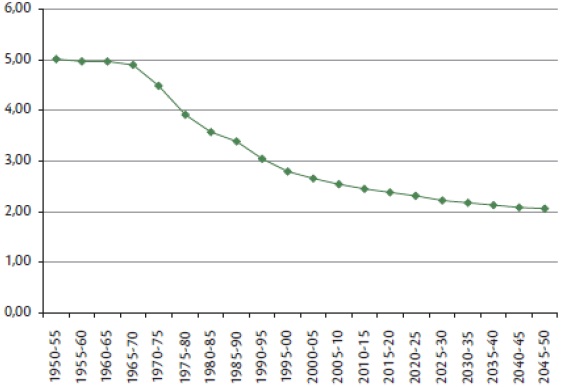 Fonte: ONU
3. Tendências de Crescimento
Crescimento populacional exponencial e real de 1950 a 2050 (em mil).
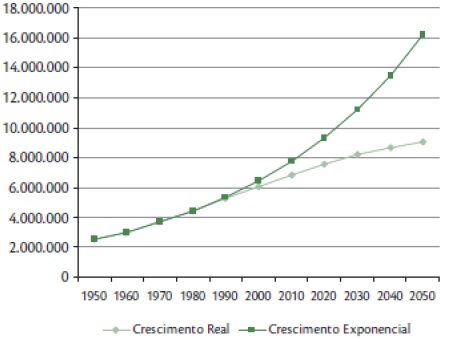 Fonte: ONU
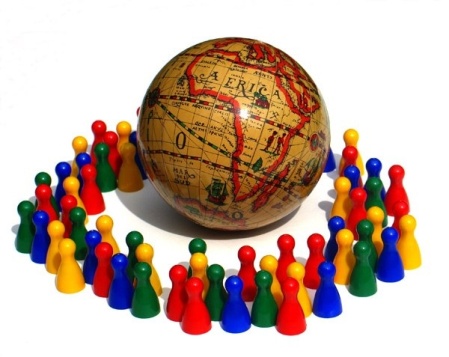 4. Crescimento Populacional  e Consequências
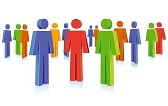 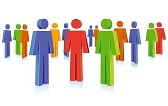 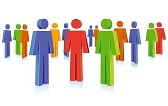 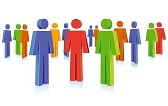 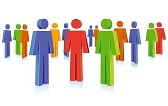 4. Crescimento Populacional  e Consequências
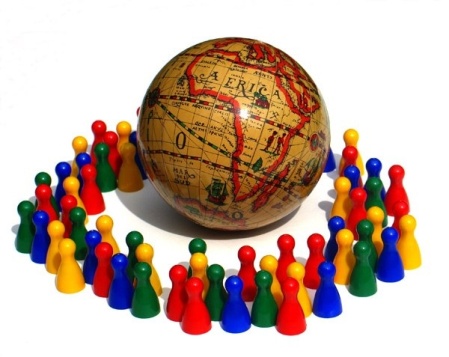 5. Crescimento Populacional no Brasil
* 1872: primeiro censo demográfico brasileiro.

*O intenso crescimento brasileiro é devido a cultura de famílias com um grande número de filhos, ao fluxos migratórios e a evolução da medicina e condições sanitárias.

*A urbanização, a queda da fecundidade da mulher, o planejamento familiar, a utilização de métodos de prevenção à gravidez, a mudança ideológica da população são todos fatores que contribuem para a redução do crescimento populacional.
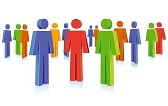 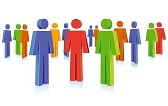 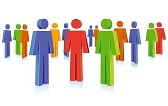 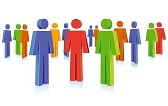 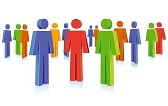 6. Estudo do Caso – Império Khmer
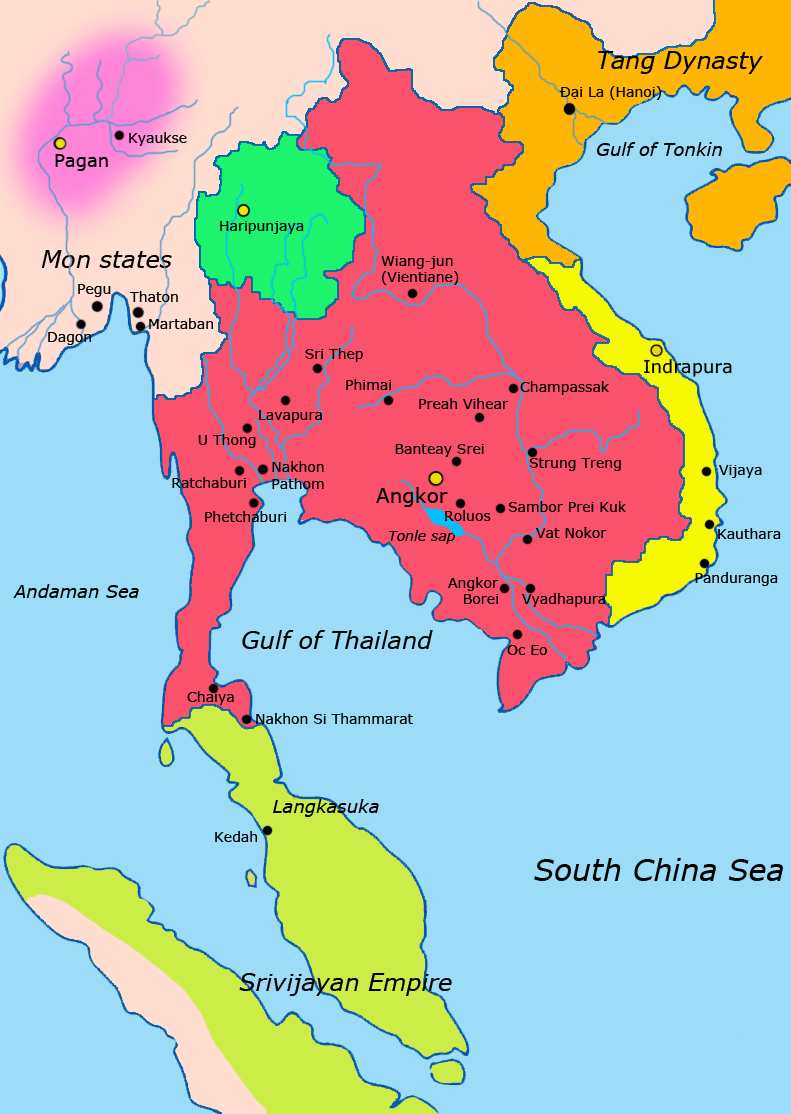 Camboja, Sudeste Asiático

Entre Séc. IX e XV

 Clima equatorial

Cultivo de arroz (1 safra/ano)

Construção de Represas para 2ª safra anual

Influência do Hindu e do Budismo na religião
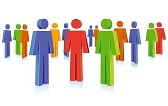 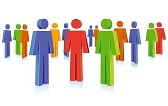 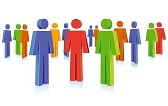 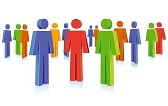 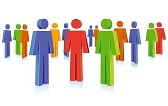 Declínio do Império Khmer – Aproximadamente 1432

Desgaste do solo e falta de recursos hídricos

Disputas internas na Família Real

Guerra com tailandeses

Ocupação tailandesa (400 anos) e vietnamita

Tentativa de destruição cultural pelos conquistadores

Colônia francesa (séc. XIX)

Ocupação japonesa (2ª Guerra Mundial)

Independência em 1954
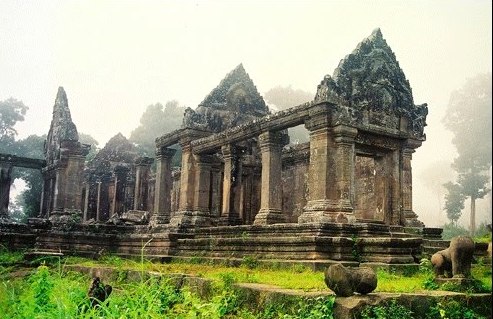 Mahendraparvata
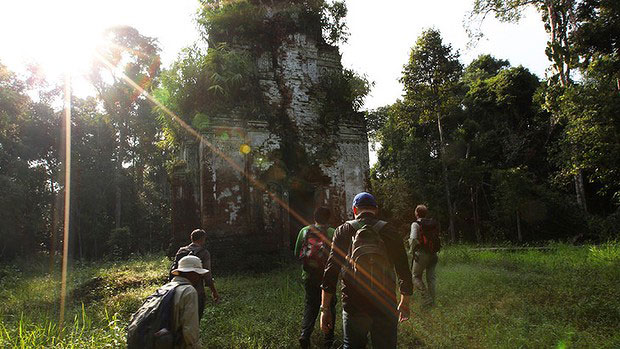 Nordeste do Camboja

Abandonada há mais de 1200 anos

Nome foi descoberto através de inscrições antigas

Já era conhecida há décadas atrás

Início da exploração arqueológica em 2007

2013 Damian Evans e Jean Baptiste, utilização da tecnologia LiDar
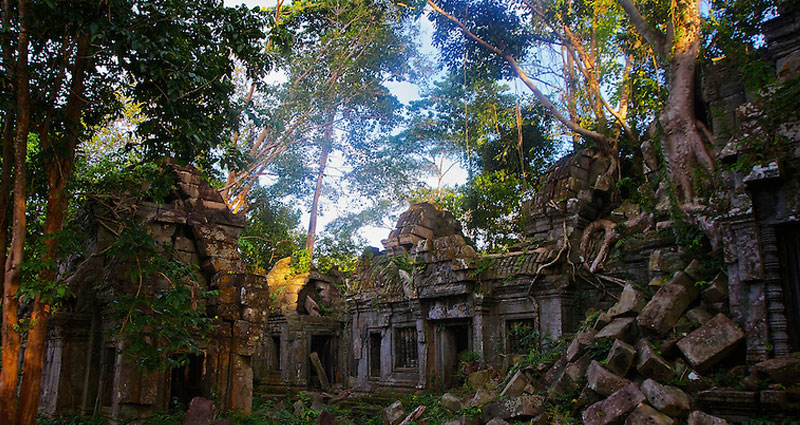 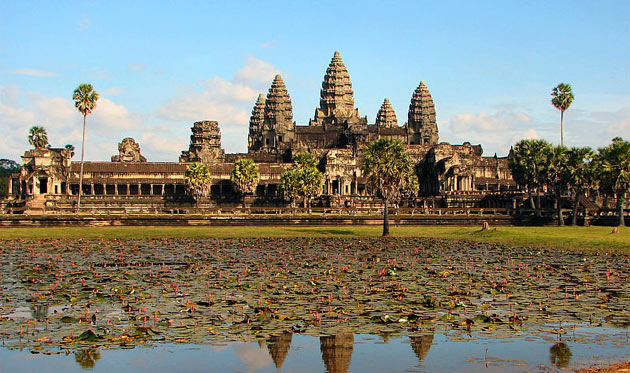 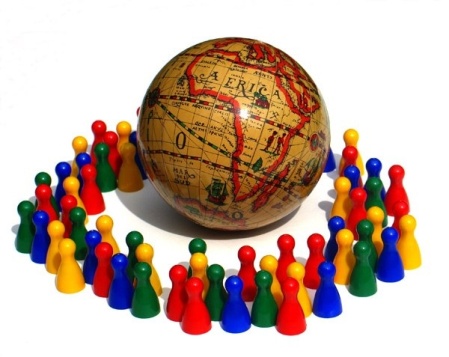 7. Considerações Finais
Explosão demográfica pós II Guerra Mundial;

Queda da taxa de fecundidade;

População deve continuar aumentando, porém em um ritmo menor;

Pressão sobre os recursos naturais.
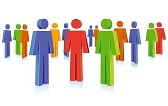 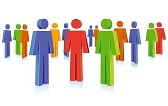 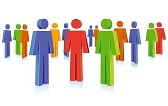 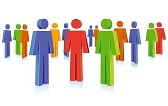 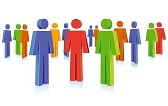 8. Referências Bibliográficas
http://www.ancient.eu/Khmer_Empire/

Instituto Brasileiro de Geografia e Estatística. Disponível em: <http://www.ibge.gov.br/home/>. Acesso em: 12/11.

http://www.hidro.ufcg.edu.br/twiki/pub/CADayse/MaterialDaDisciplina/Aula8_Crescimento_Populacional.pdf

http://www.historiadomundo.com.br/idade-media/povo-khmer.htm

United Nations Population Division. Department of Economic and Social Affairs. Disponível em: <http://www.un.org/en/development/desa/population/>. Acesso em: 16/11/14.
OBRIGADO!